Открытый  межрегиональный турнир способностей «РостОК»
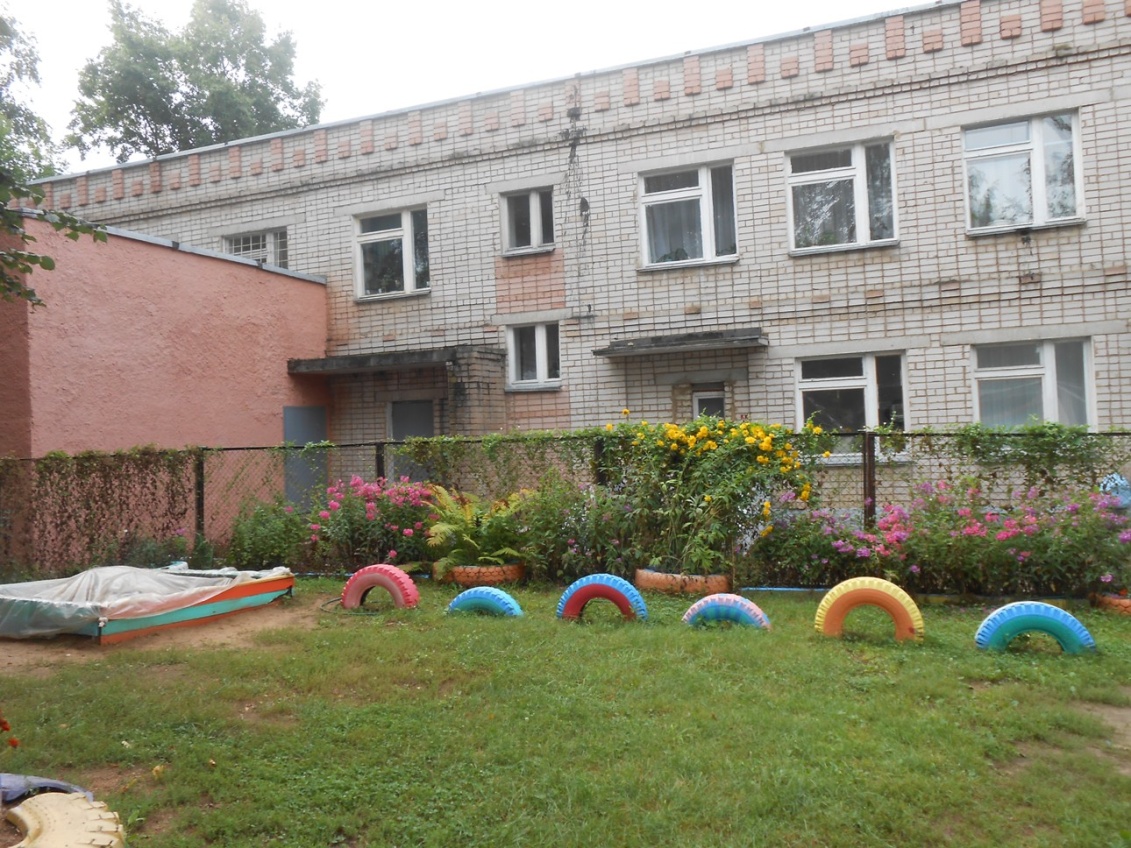 Наши воспитанники 
3-ий год принимают участие в ежегодном турнире способностей «РОСТОК»
Муниципальное бюджетное дошкольное образовательное учреждение города Костромы
«Центр развития ребёнка – Детский сад № 13»
К нам пришёл учёный Кот, предложил  помочь открыть волшебный сундучок, решив для этого сложные задания. Мы согласились
Задания интересные, трудные, необычные
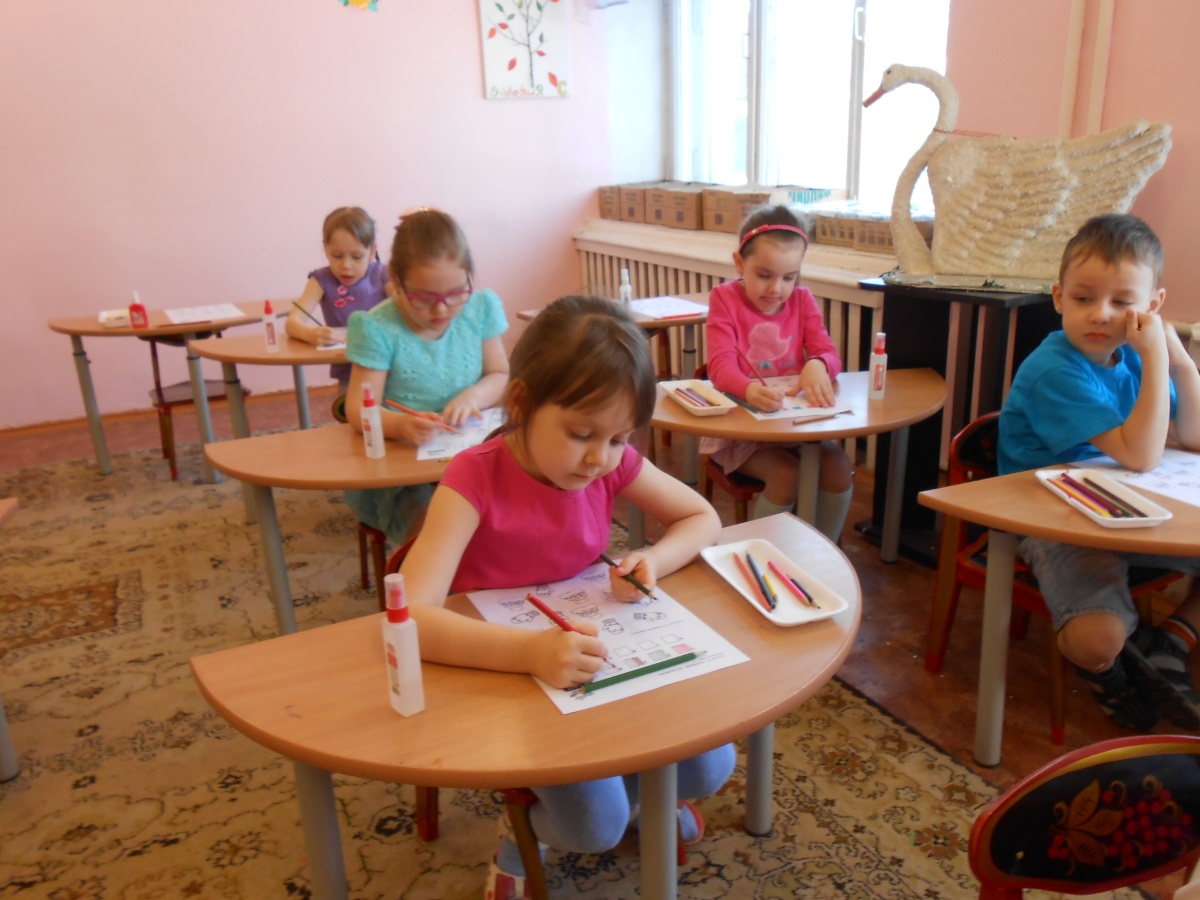 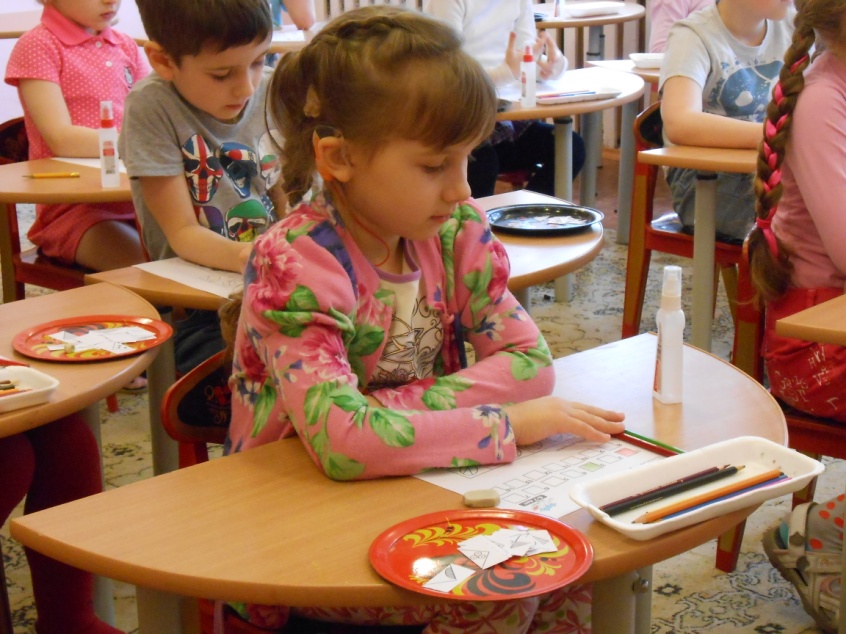 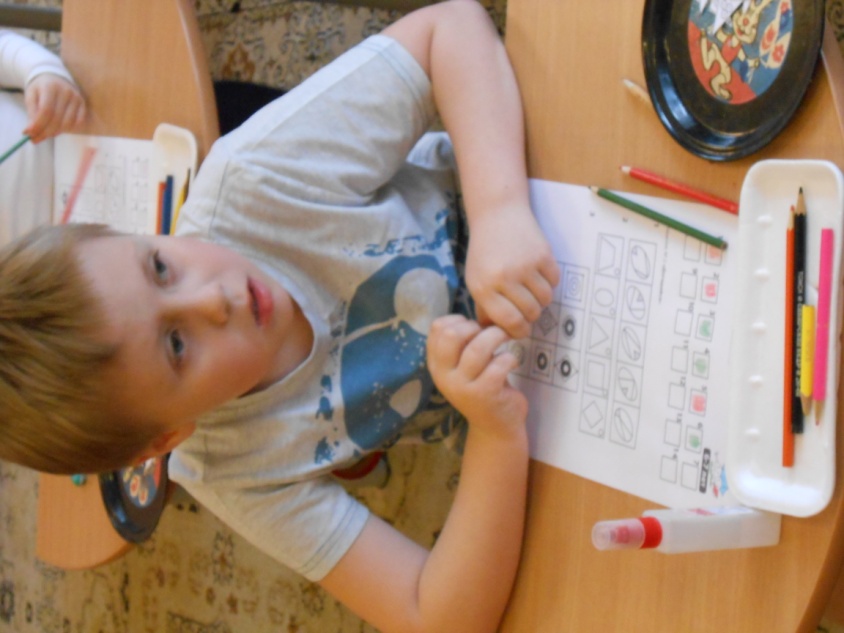 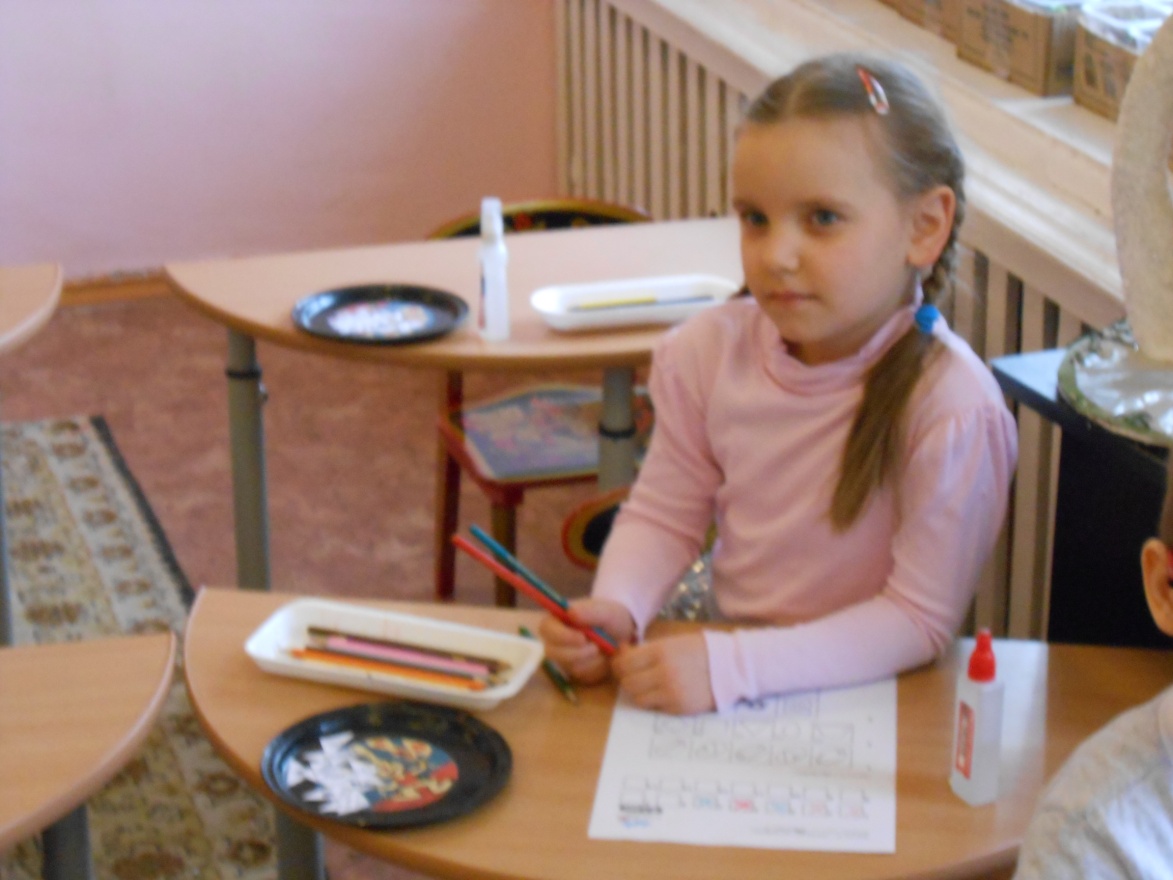 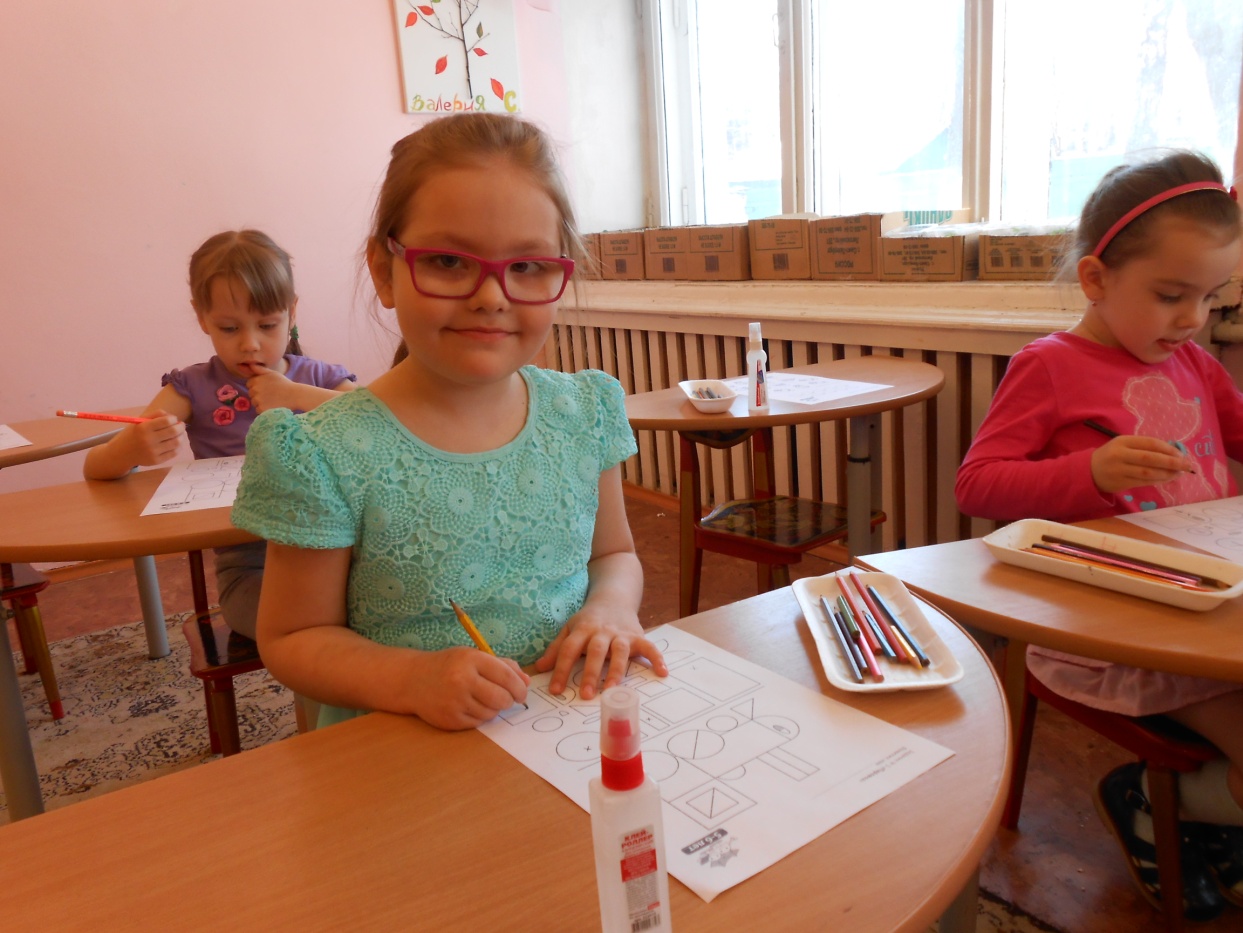 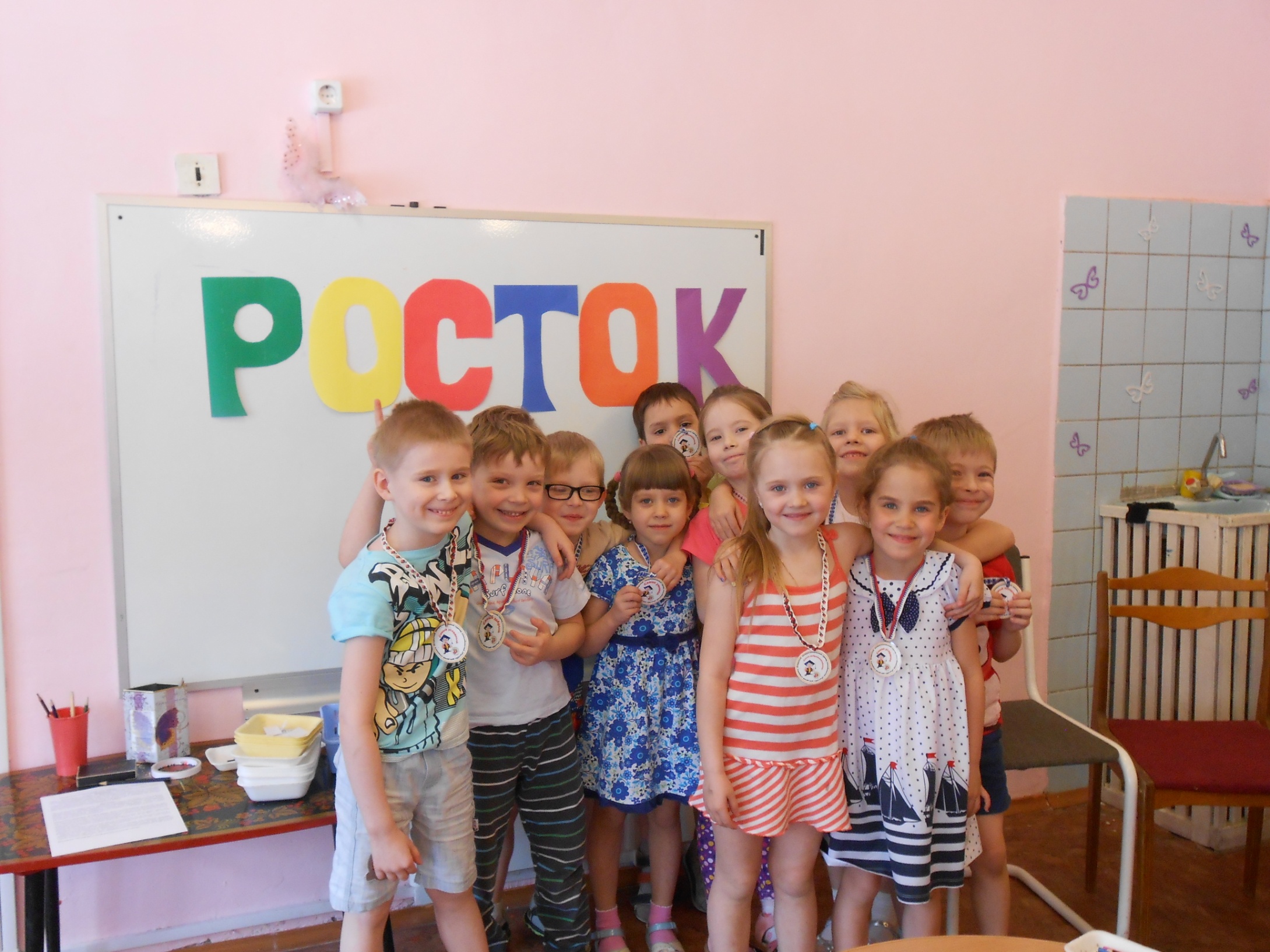 Все задания мы решили,
Сундучок трудясь открыли
Заслужили мы медали 
И ещё умнее стали!!!